Solar cycle variability of atmospheric waves and tides as observed by SuperDARN
Elsayed R. Talaat
Johns Hopkins University Applied Physics Laboratory

J. Michael Ruohoniemi, Raymond G. Greenwald
Virginia Polytechnic and State University
elsayed.talaat@jhuapl.edu
SuperDARN HF Radars
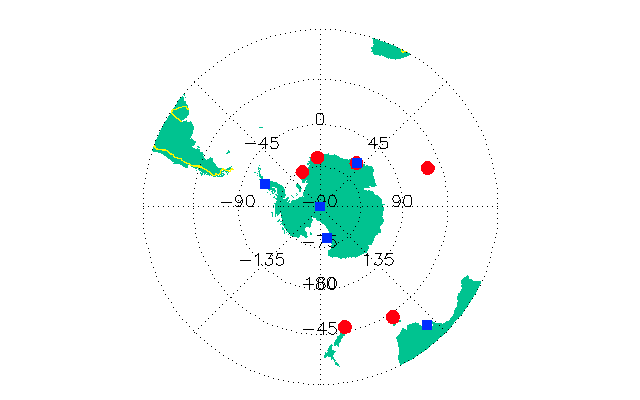 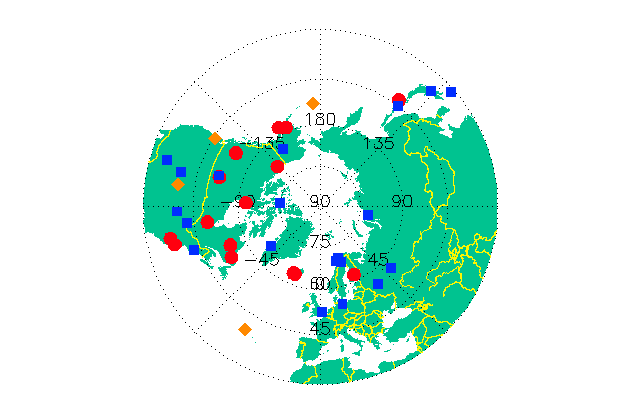 SuperDARN–insights into mesopause activity
Mesopause dynamics dominated by waves
Cause of day-to-day, seasonal, and interannual variability
Drivers of the mean structure of the mesosphere and lower thermosphere
SuperDARN meteor wind analysis:
Daily specification of tides and planetary waves
De-aliasing of tidal modes 
Non-linear interaction between planetary waves and tides
Long-term analysis of inter-annual and solar cycle variations
73-day oscillation, QBO, solar cycle, SSW
Six NH radars with >10 years of near continuous data are used:
Kapuskasing, Saskatoon, Goose Bay, Hankasalmi, Stokkseyri, Pykkvibaer
Periodicities in the meridional wind
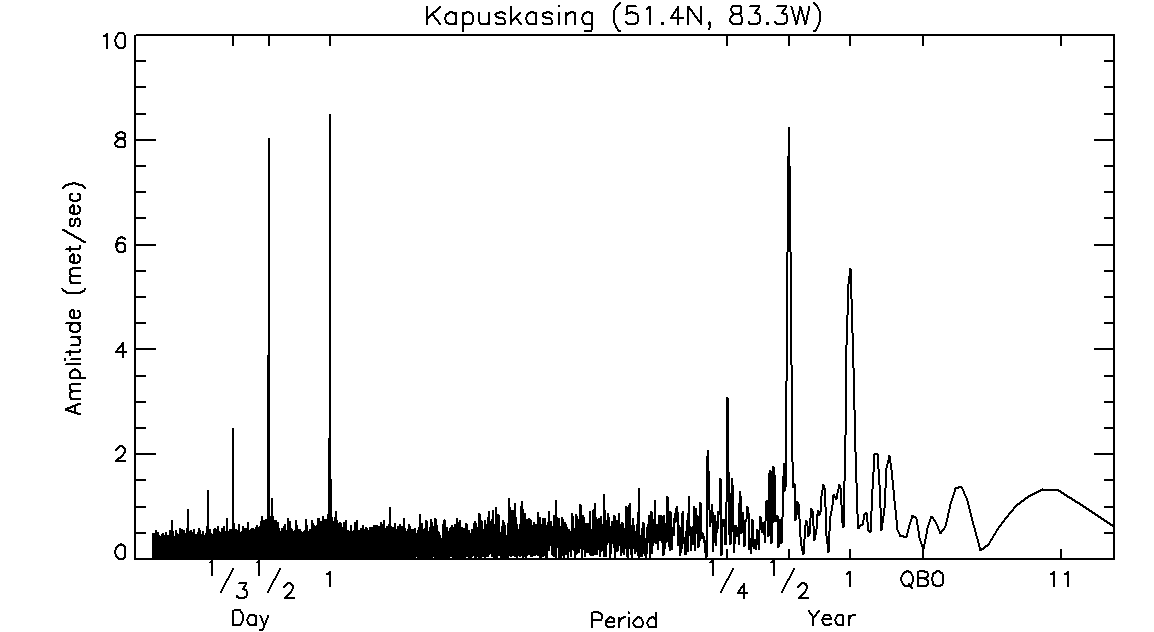 diurnal > semidiurnal
semiannual > annual
Periodicities in the meridional wind
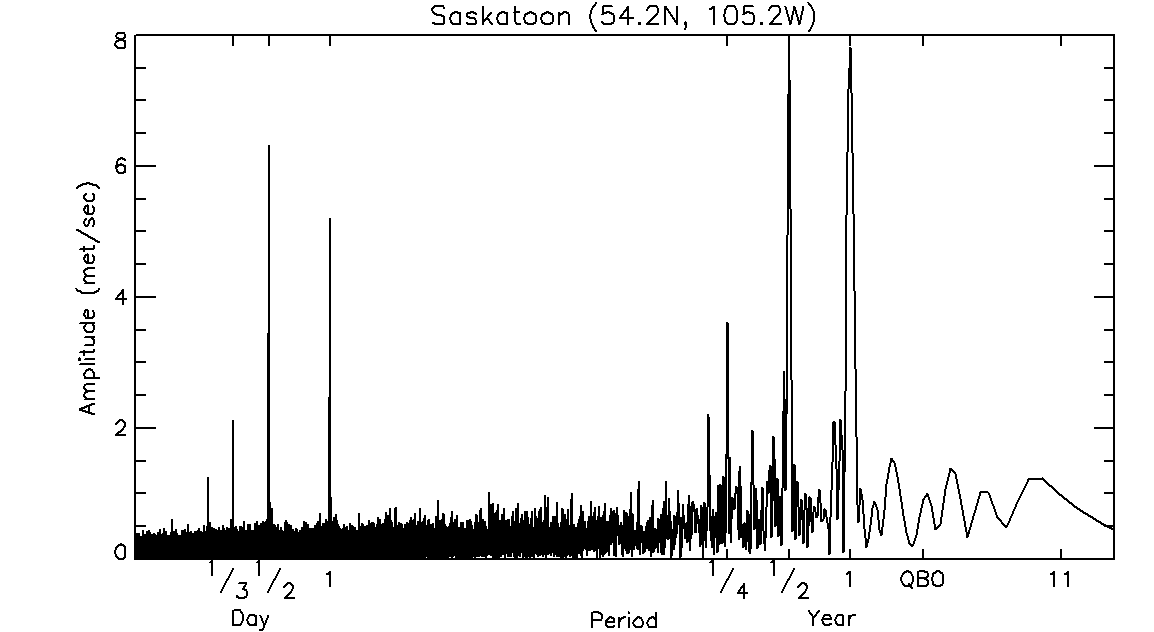 diurnal < semidiurnal
semiannual > annual
Periodicities in the meridional wind
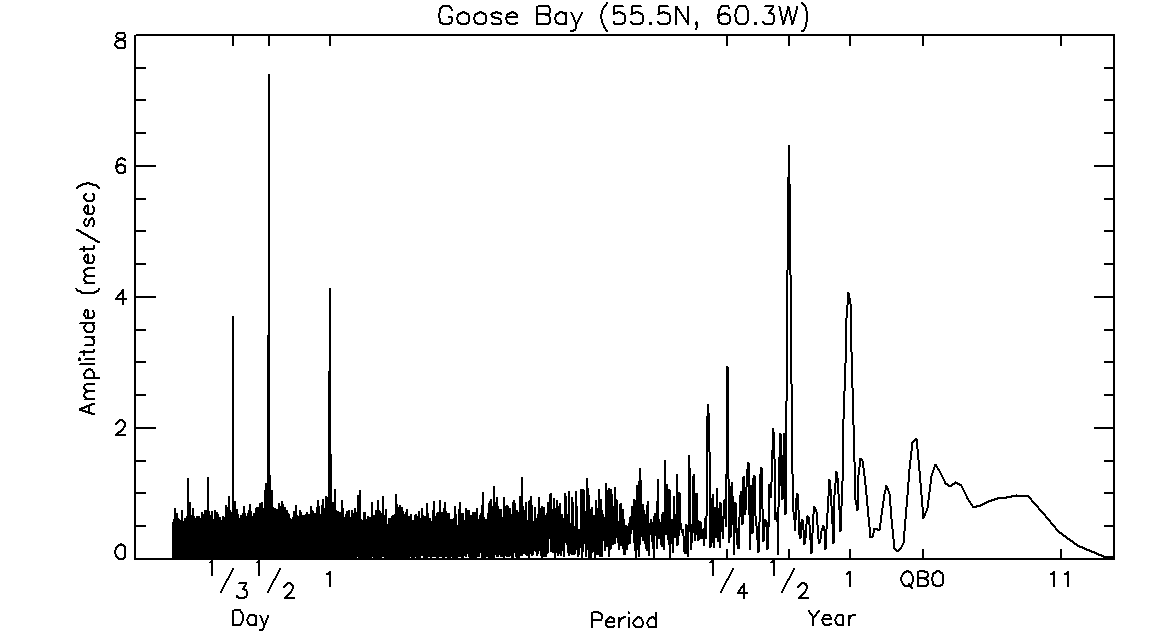 diurnal < semidiurnal
semiannual > annual
Periodicities in the meridional wind
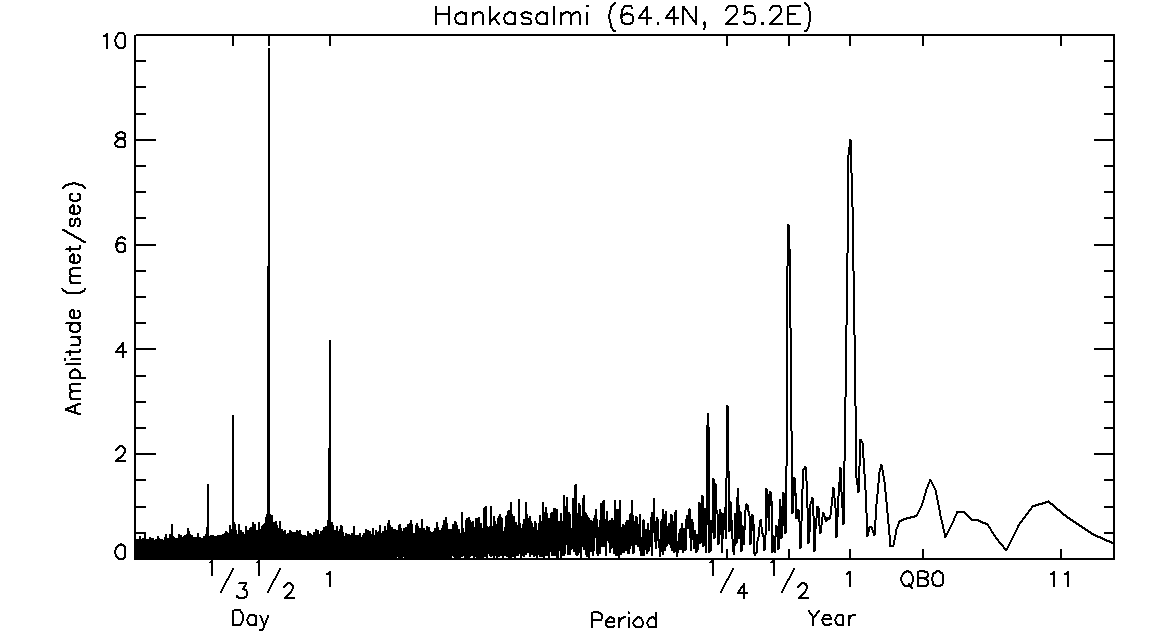 diurnal << semidiurnal
semiannual < annual
Periodicities in the meridional wind
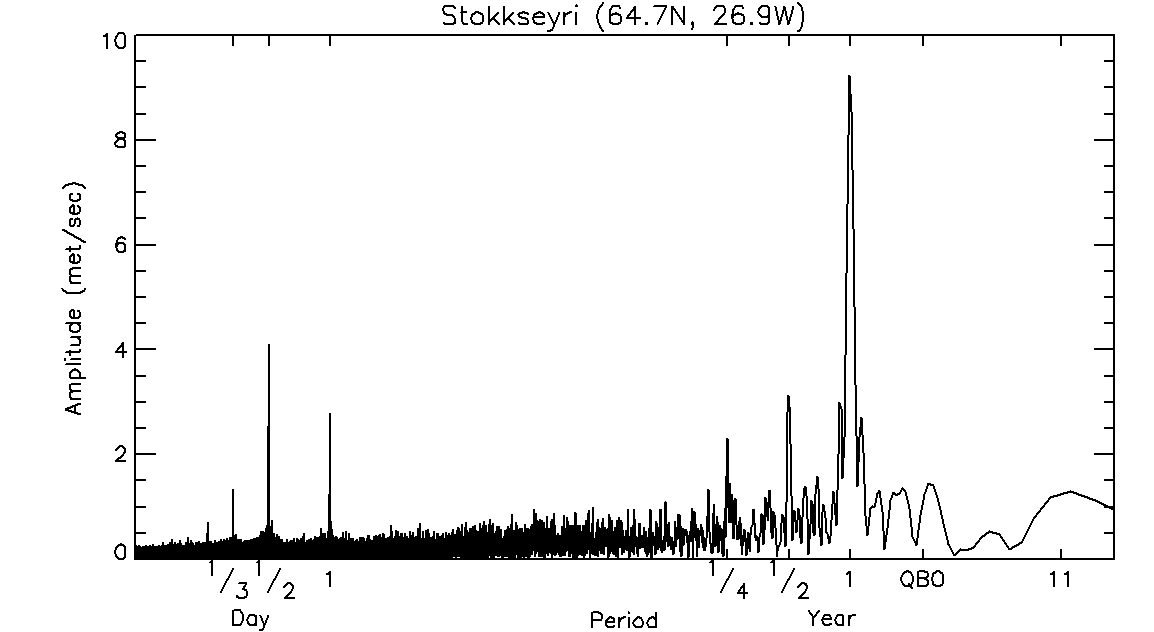 diurnal < semidiurnal
semiannual << annual
Periodicities in the meridional wind
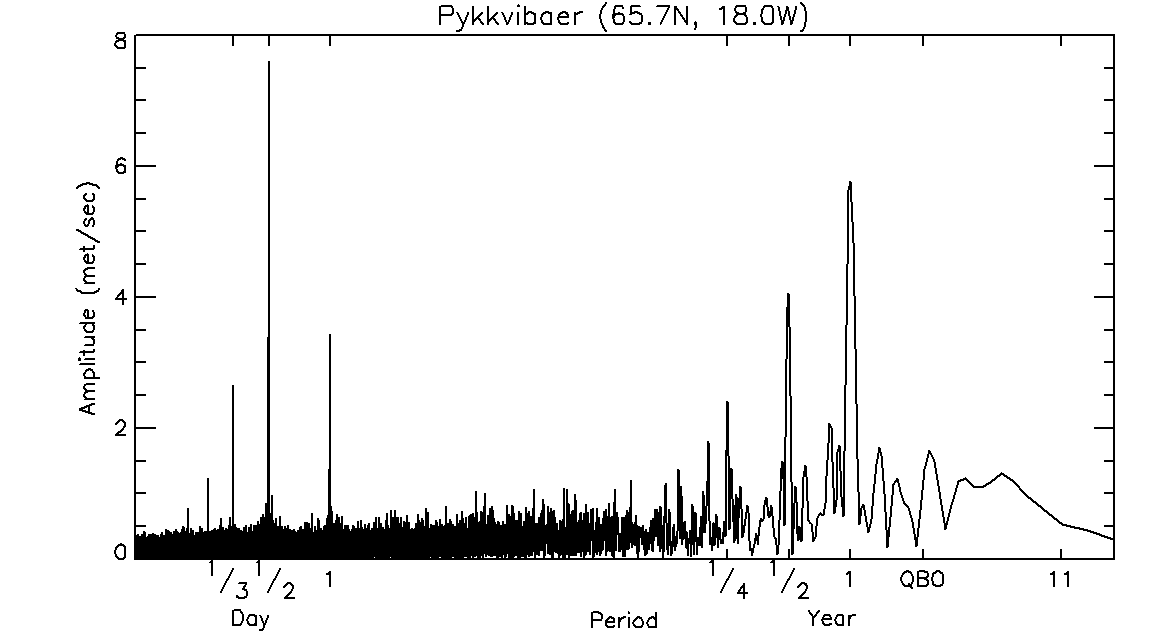 diurnal << semidiurnal
semiannual < annual
Forcing of Thermal Tides
Extreme & Far Ultraviolet
O
Solar Cycle
Altitude (km)
Thermosphere
Schumann-Runge
Bands & Continuum
SAO
O2
~90 km
Mesosphere
Ultraviolet
O3
QBO
~30 km
Stratosphere
Troposphere
~15 km
H2O
Infrared
Latent Heat
Sensible Heat
Temperature
Variability at middle latitudes
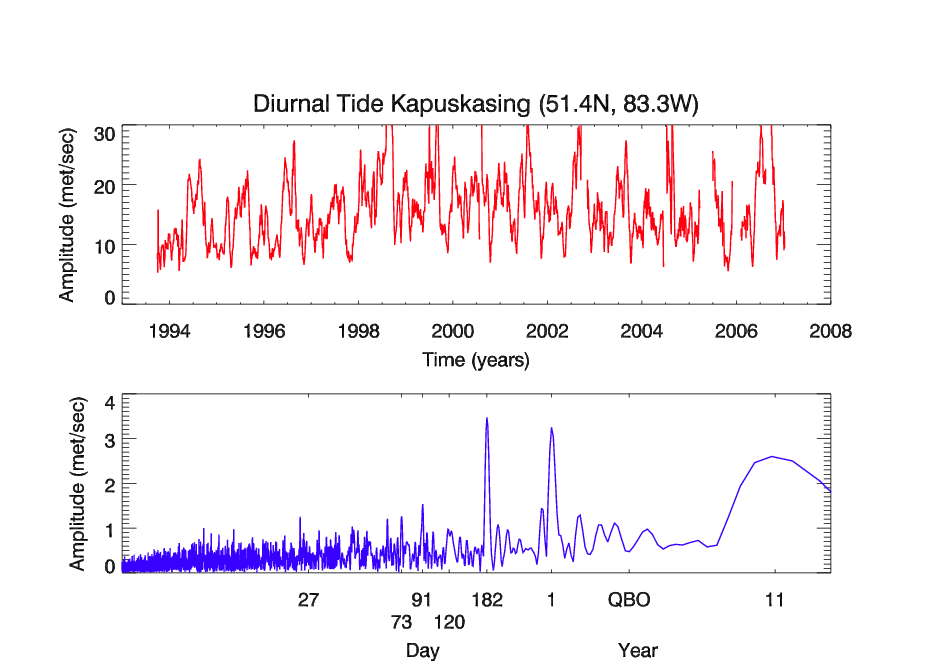 Variability at middle latitudes
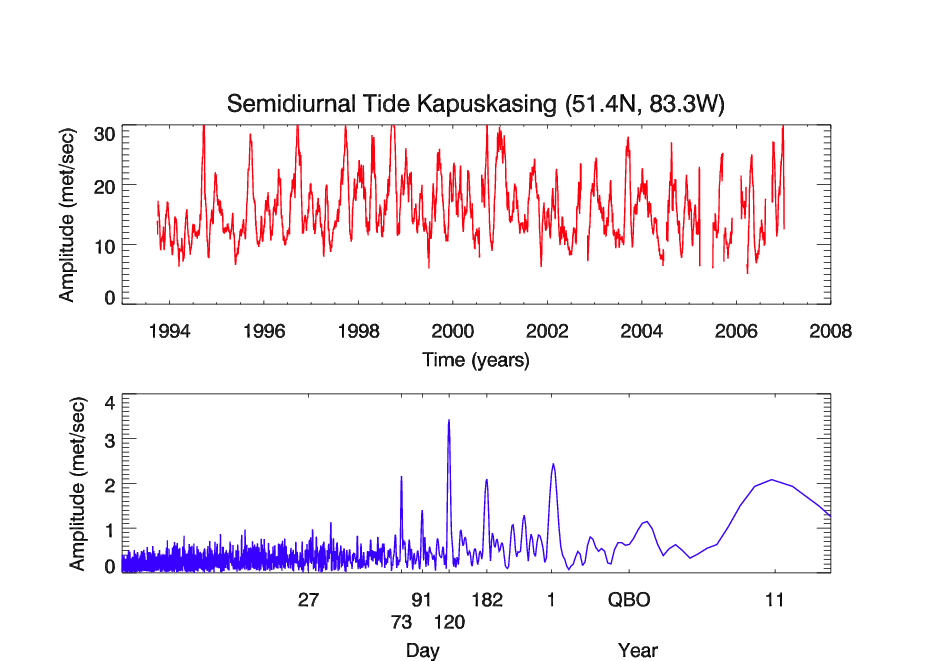 Variability at high latitudes
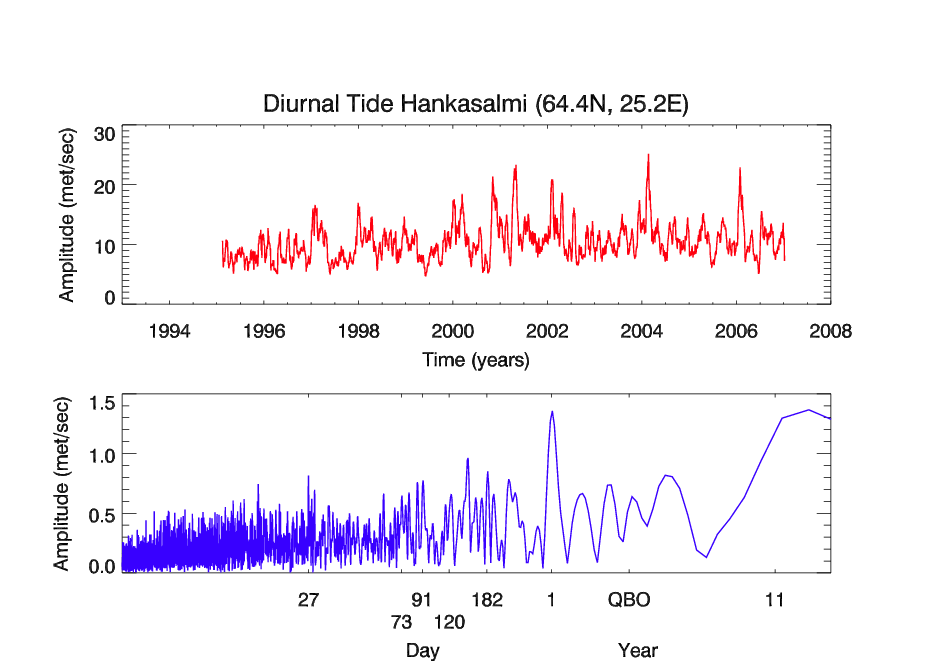 Variability at high latitudes
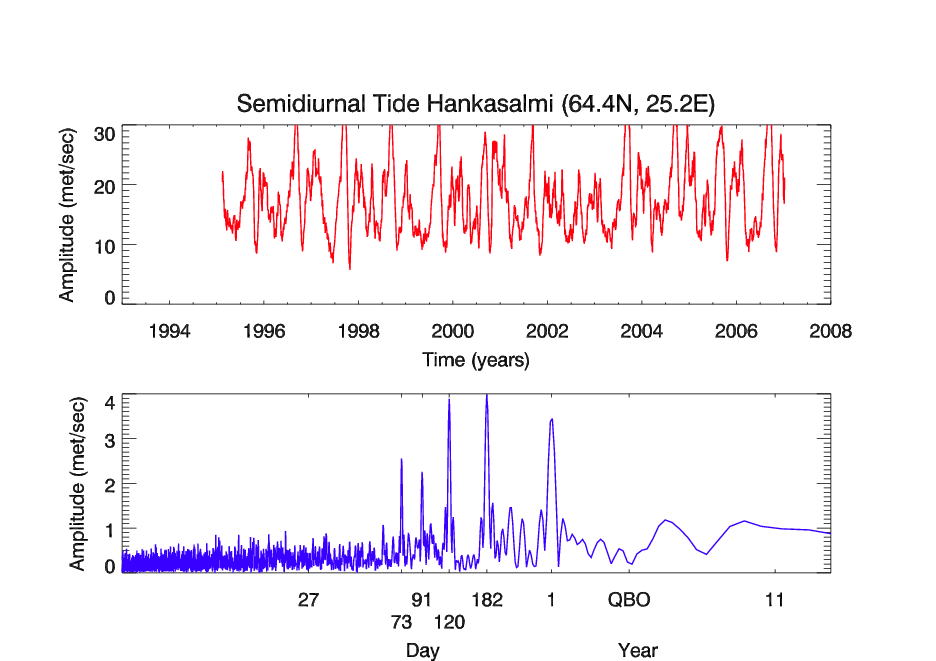 Solar Cycle Prominent
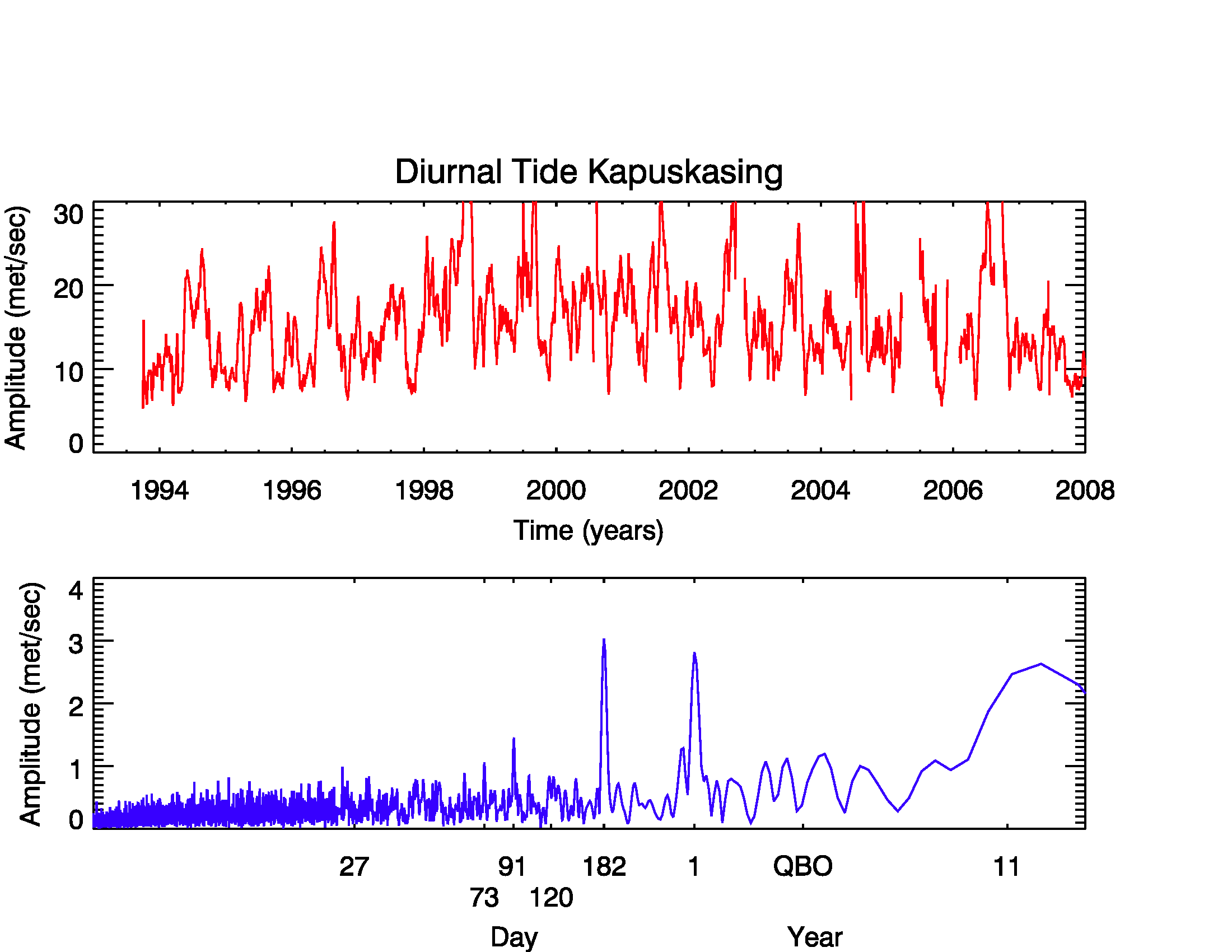 73-day oscillation present
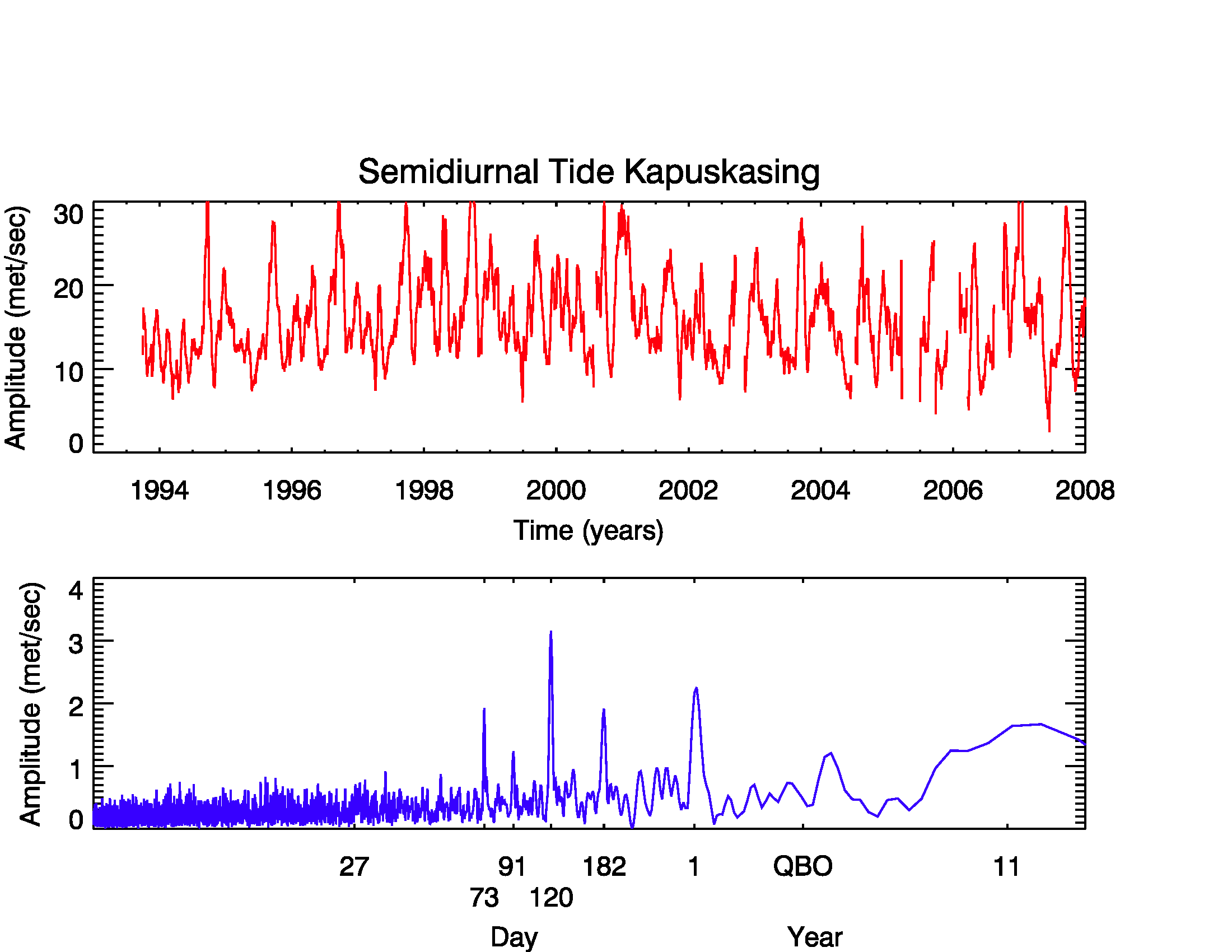 Average Wave Power
Sudden Stratospheric Warmings
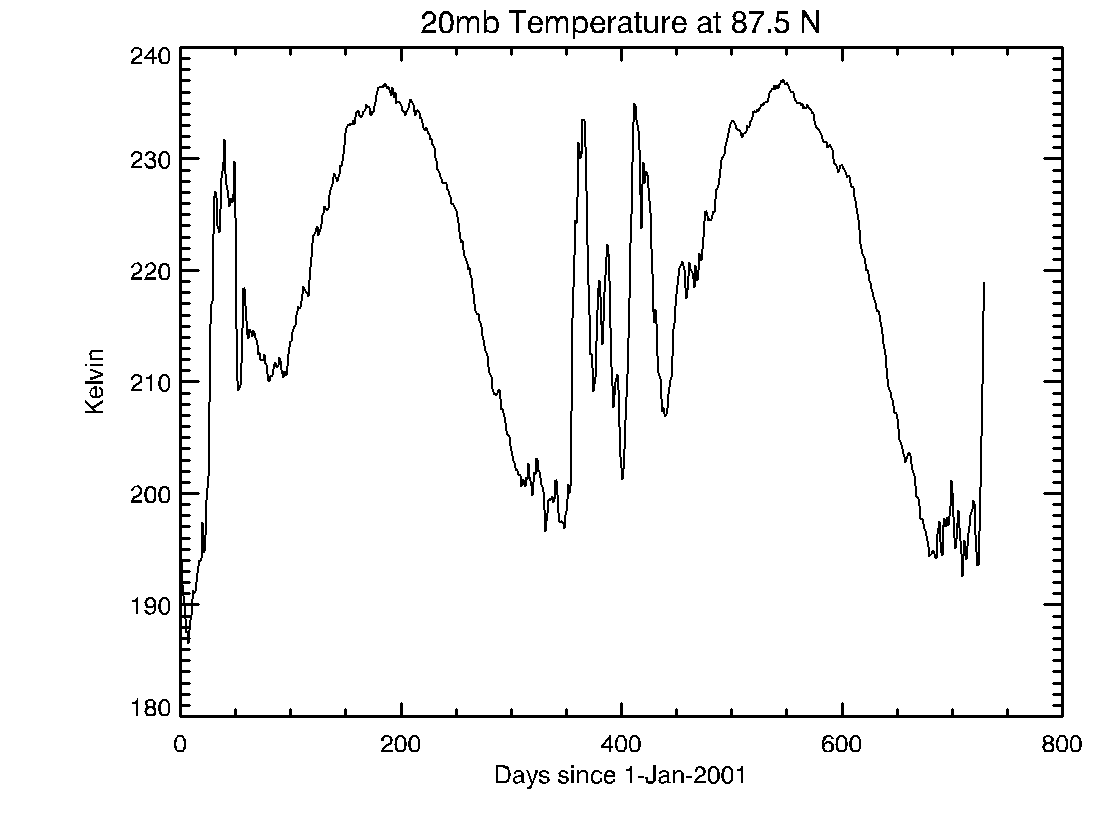 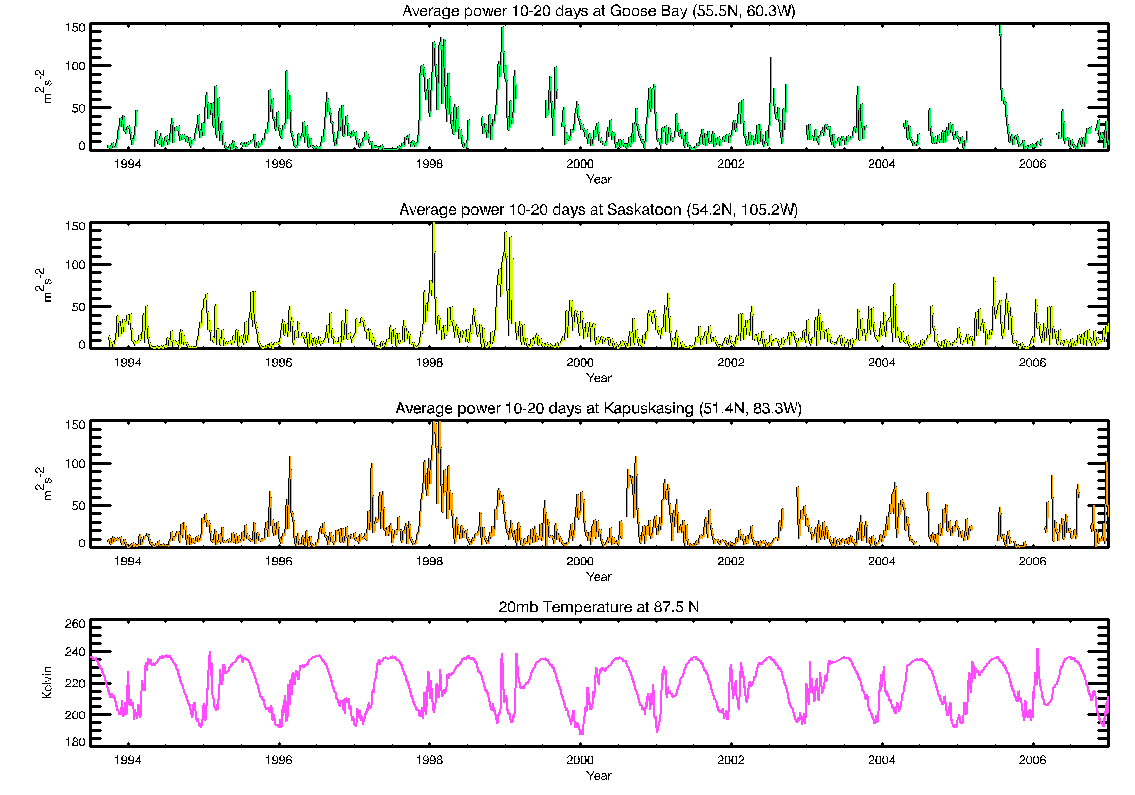 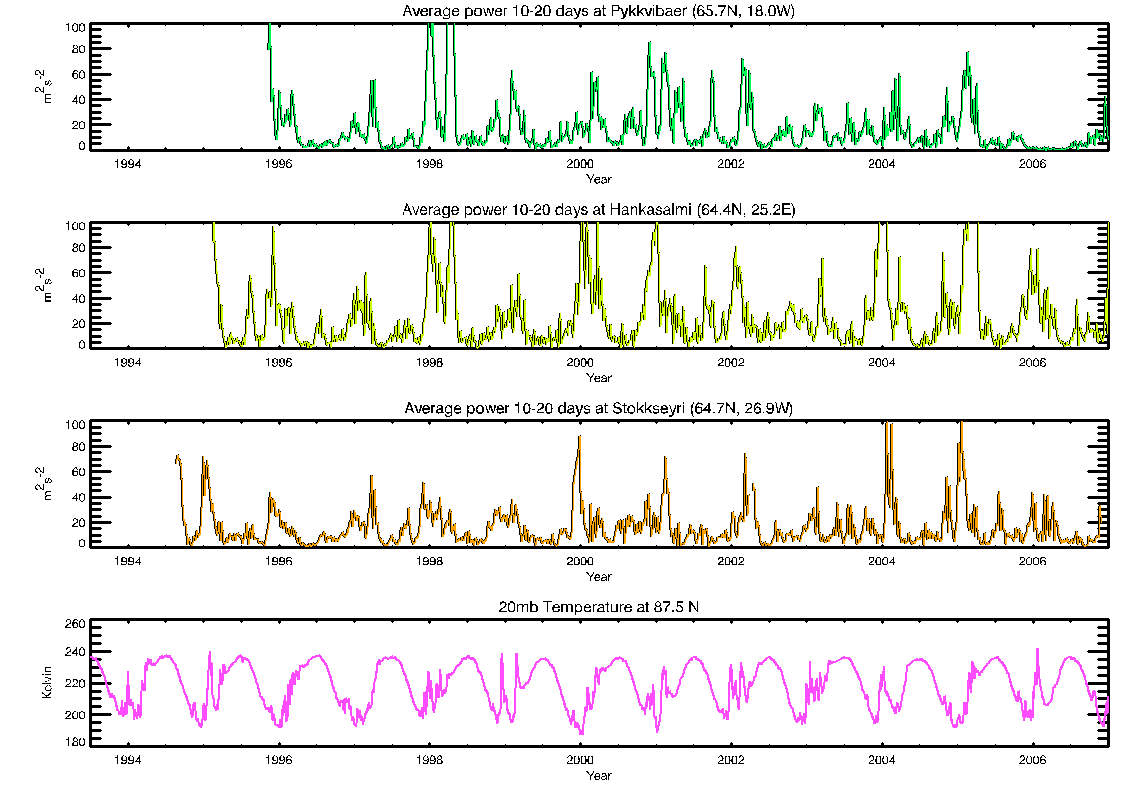 Summary
At mid- and high-latitudes, a persistent 73-day oscillation observed in the meteor winds. Also seen as a variability in semidiurnal tidal amplitudes. Semiannual variation is larger than annual at low- latitudes; vice versa at high-latitudes.
Semidiurnal tide becomes the dominant tide at mid- and high-latitudes.
Both diurnal and semidiurnal tide show evidence of solar cycle variability. Not much variation at QBO frequency in the meteor winds. 
Planetary wave activity peaks at ~2, 5, 8, 10, 15, 25 days
QBO signatures associated with sudden stratospheric warming. 
Significant variability in the long-term analysis of planetary waves at different radars. Solar cycle variability peaks at Kapuskasing and Saskatoon.
Open Questions…
Why 73 days (and not 120, etc.)? Geomagnetic effect?
Go to the source - examination of lower atmosphere water vapor from MODIS on Aqua and Terra and ozone from TIMED
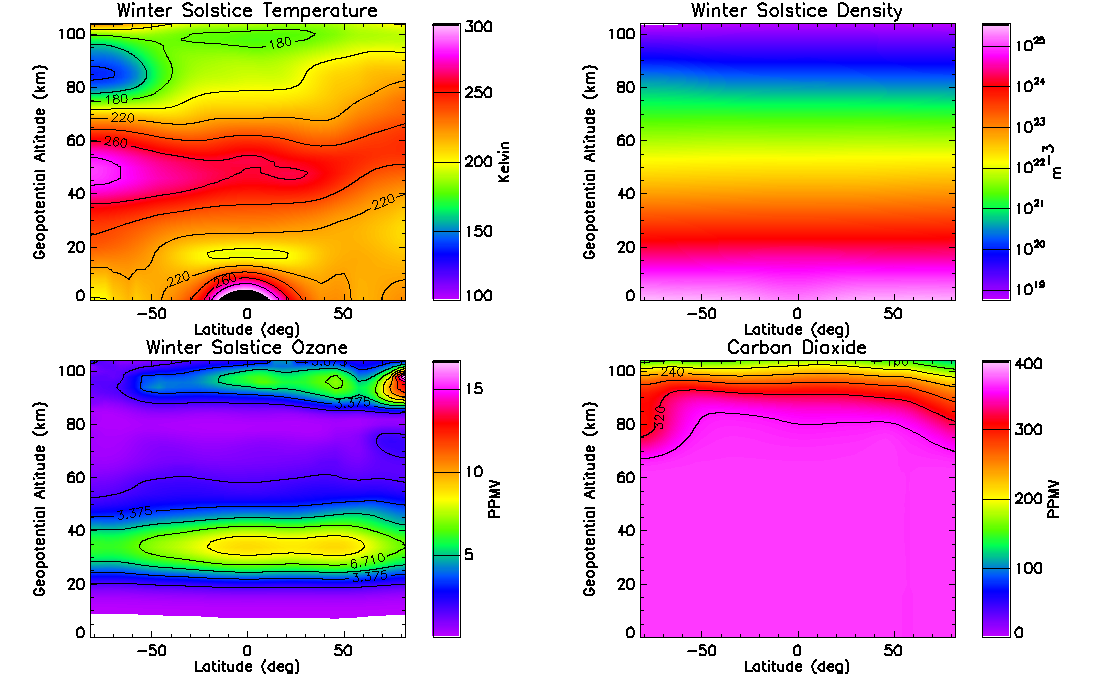 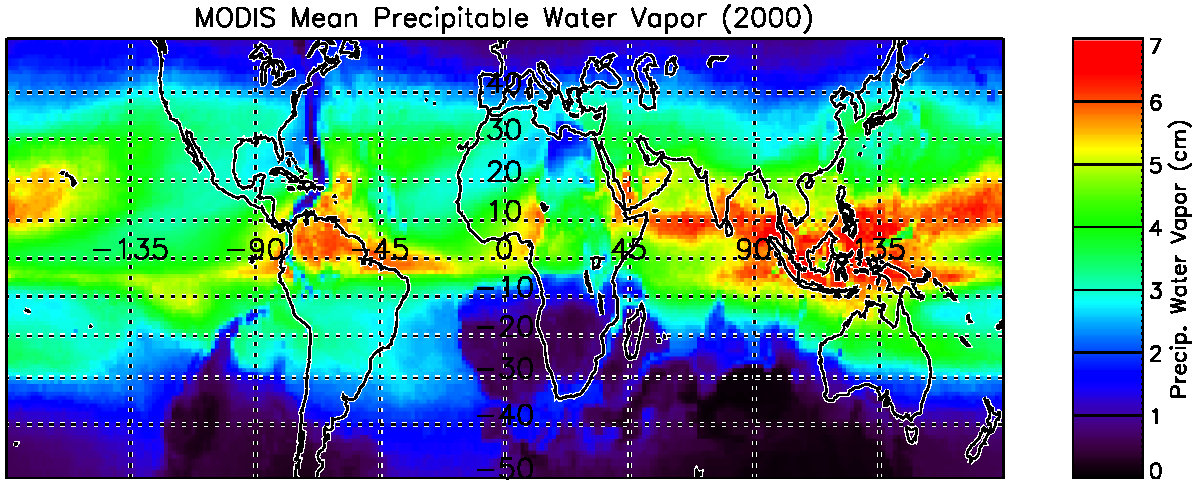 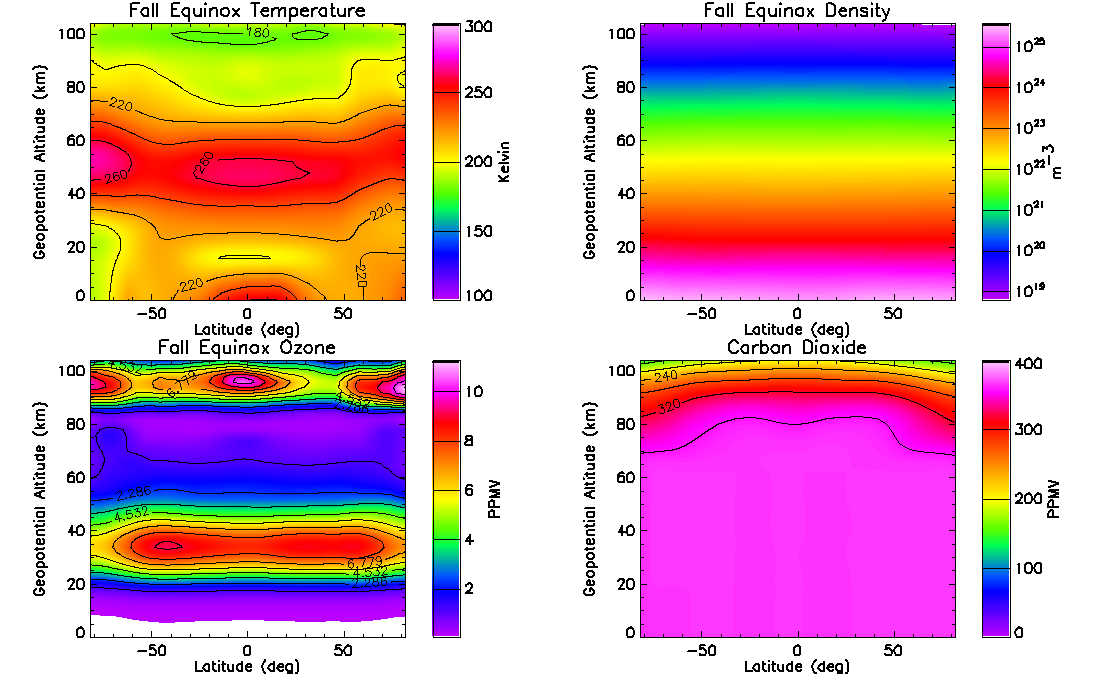 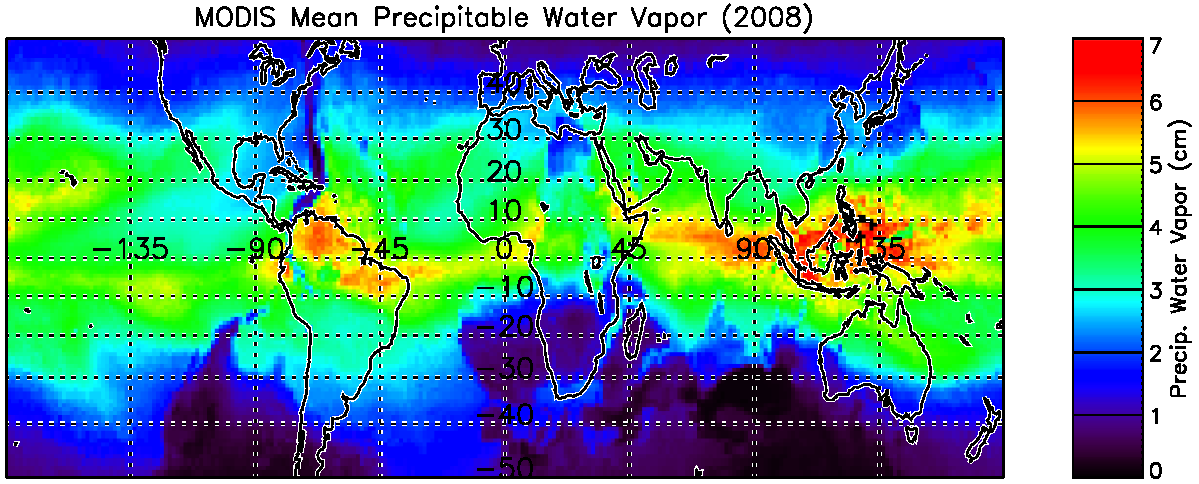 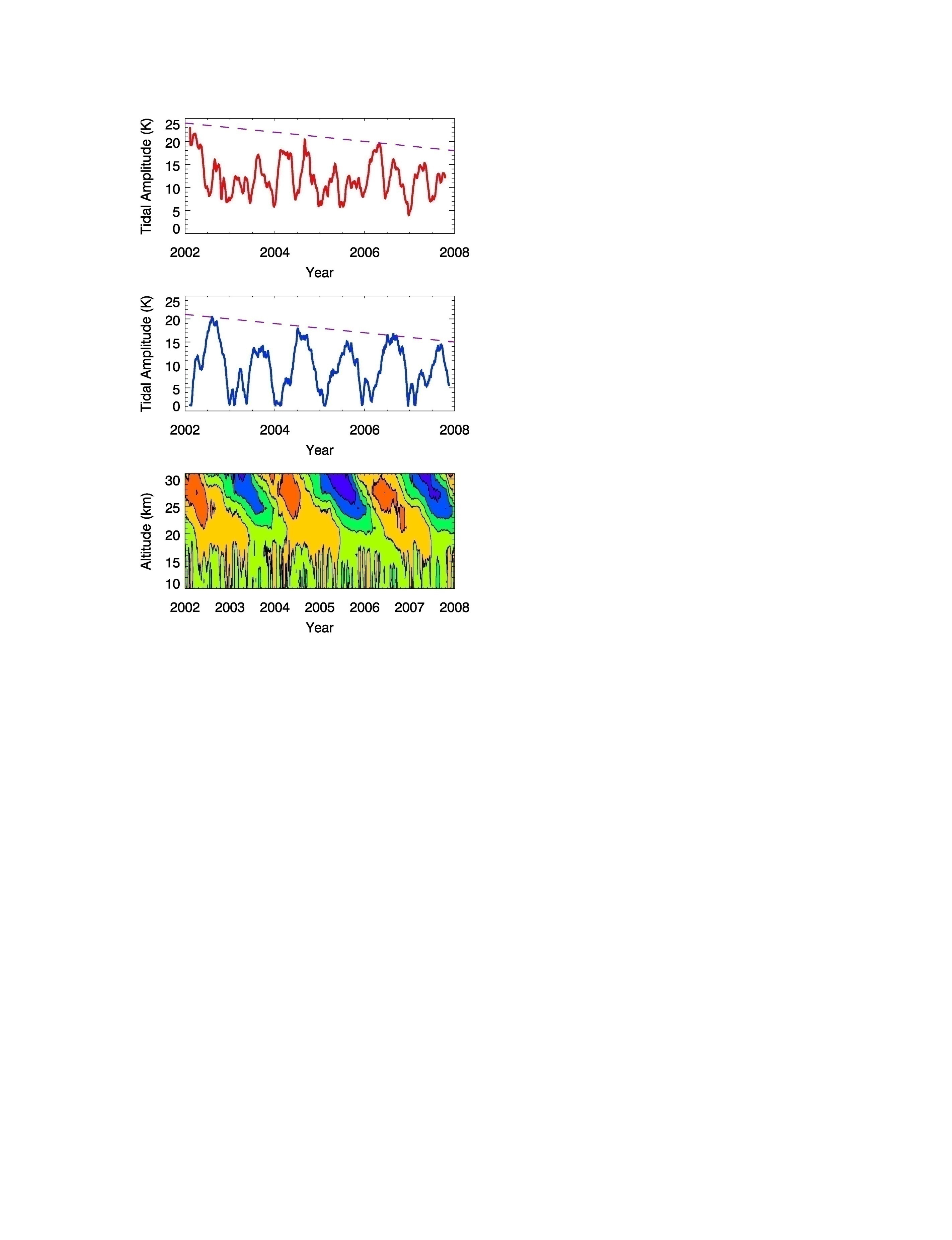 Tides from TIMED/SABER
The migrating (W1) (top) and eastward s=3 diurnal (DE3) (middle) amplitude extracted from TIMED/SABER temperatures (v1.07) at the equator at 90 km and 110 km, respectively. The suppressed amplitudes during 2003, 2005, and 2007 correspond to the westward (blue) phase of the QBO (bottom). Contours are 10 m/sec. Several other tidal modes are of secondary importance.
73-day oscillation
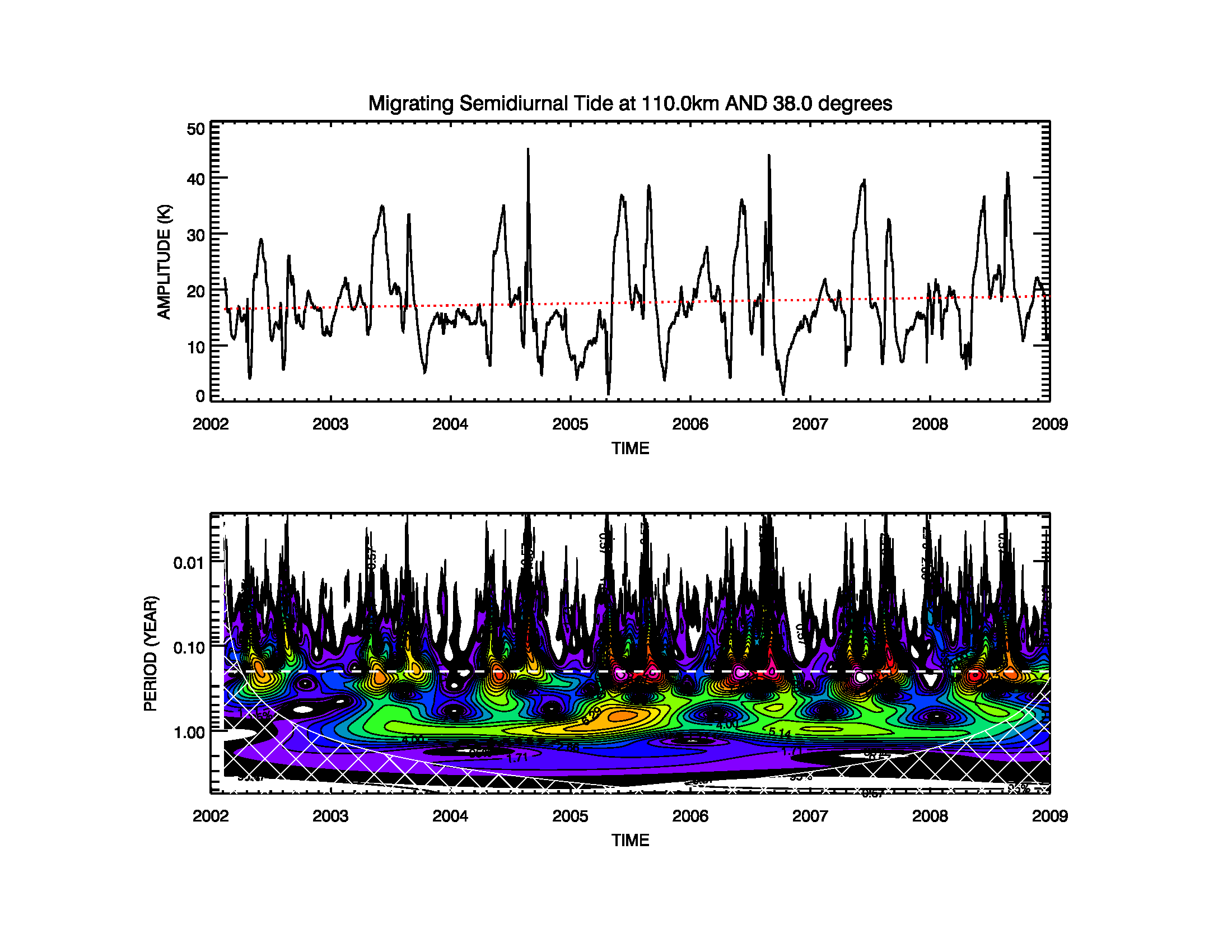 73-day oscillation
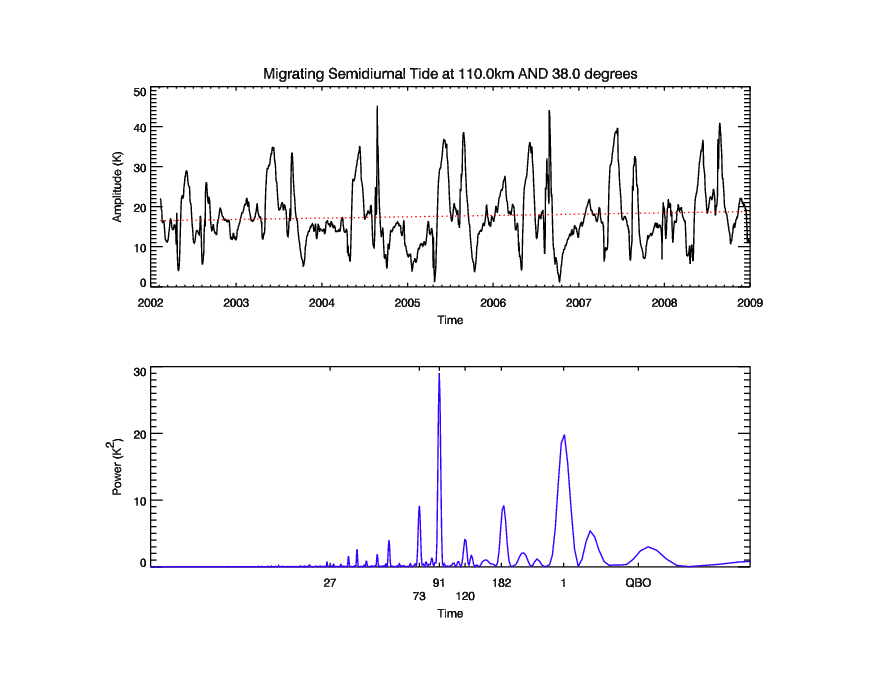 Solar cycle variation?
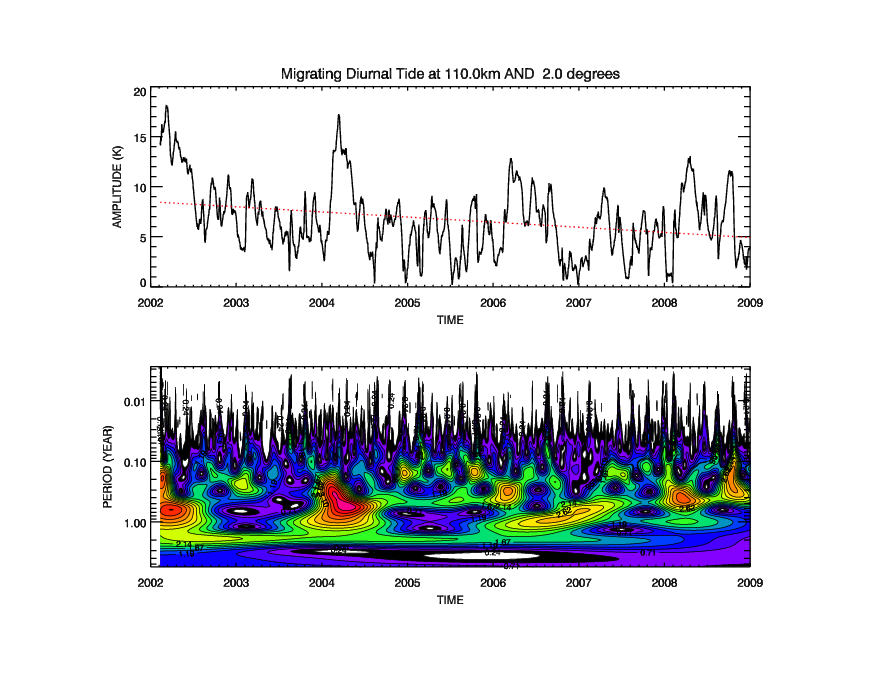 Solar cycle variation?
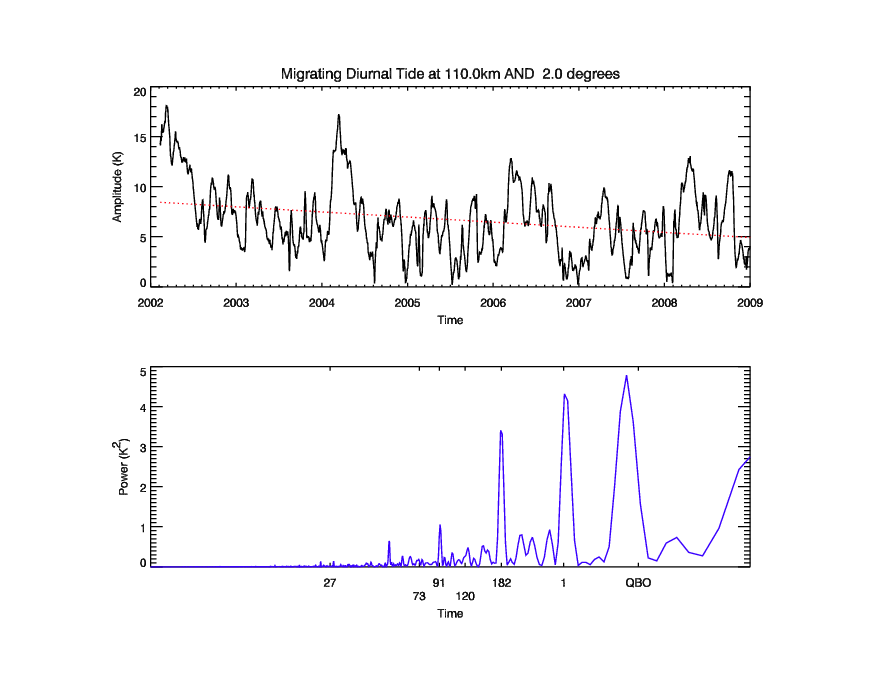 Solar cycle variation?
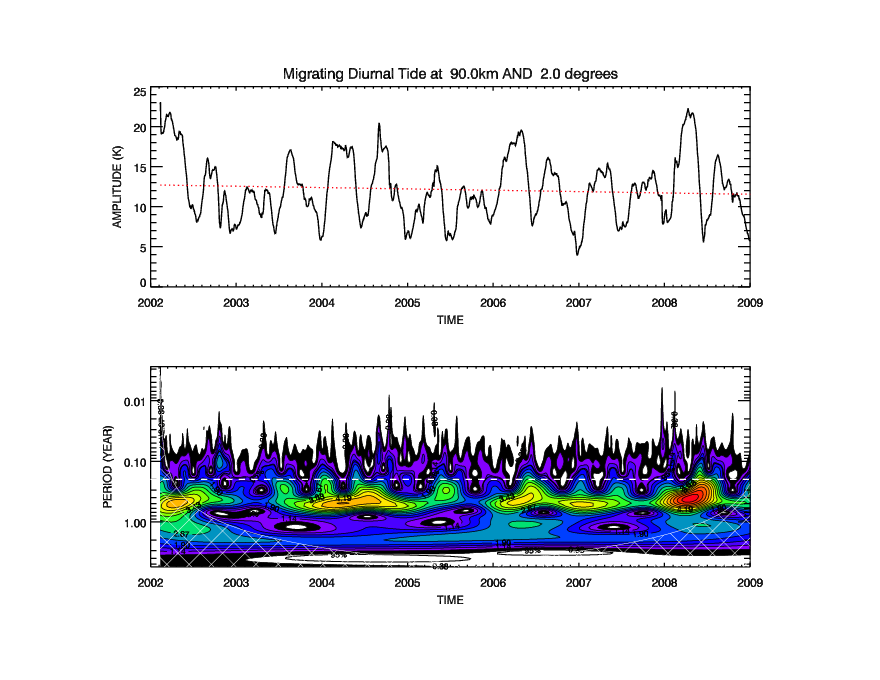 Solar cycle variation?
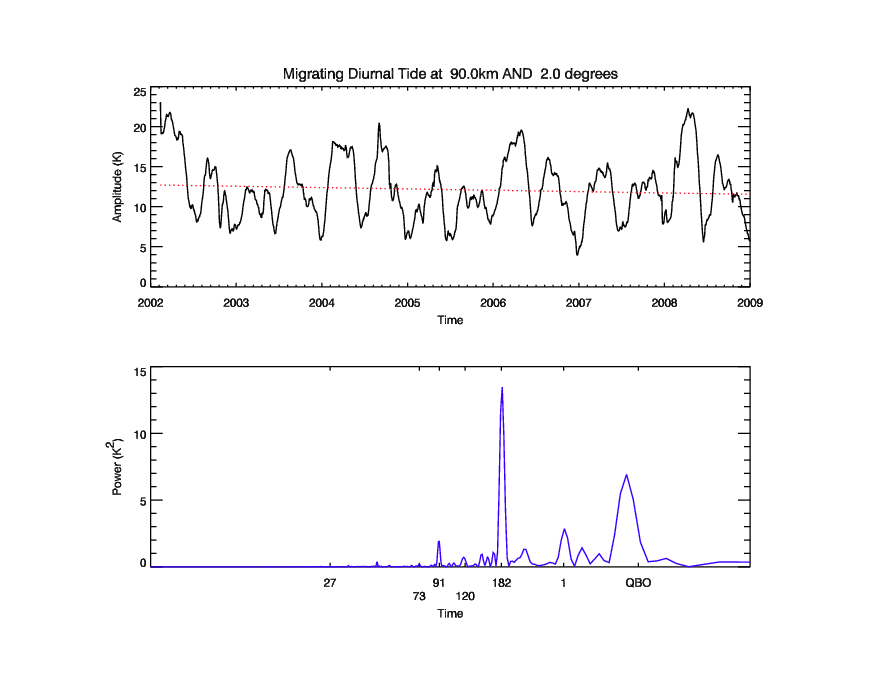 Solar cycle variation?
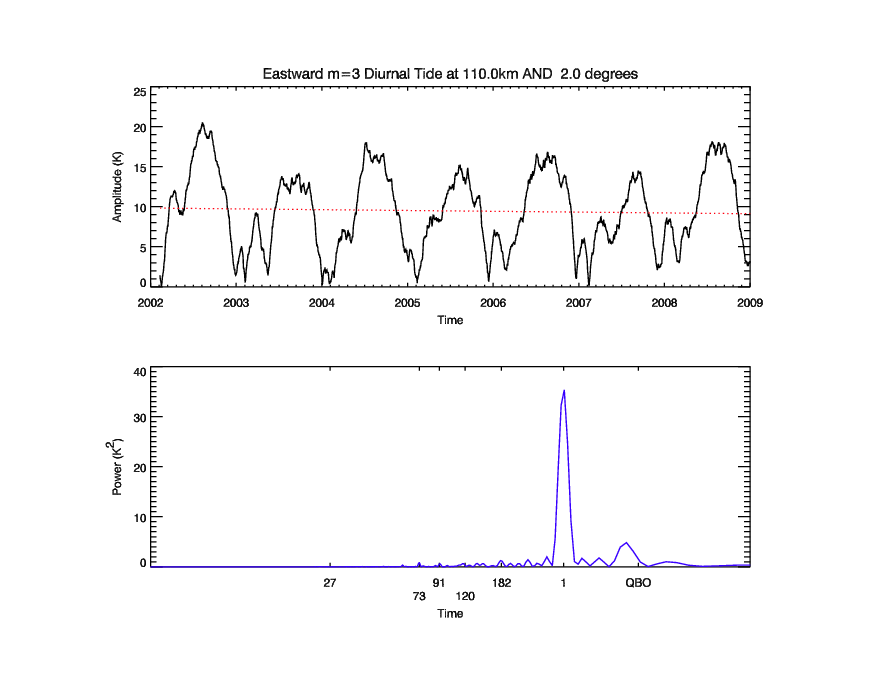 Acknowledgements
The authors are grateful from for support from NSF CEDAR Award 0640864 and the NSF Cooperative Agreement ATM-0418101.
Variability – Saskatoon
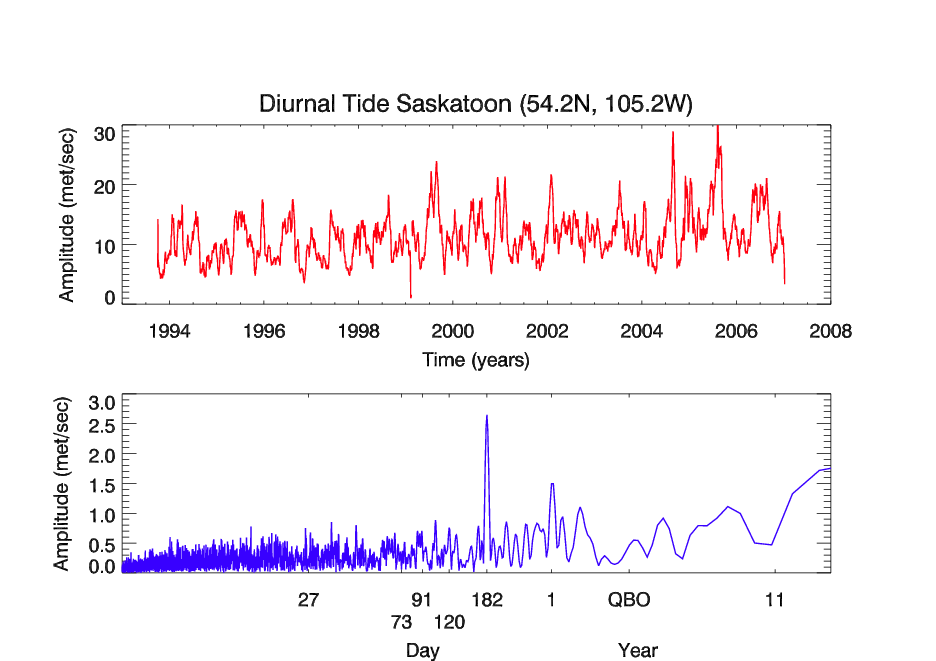 Variability – Saskatoon
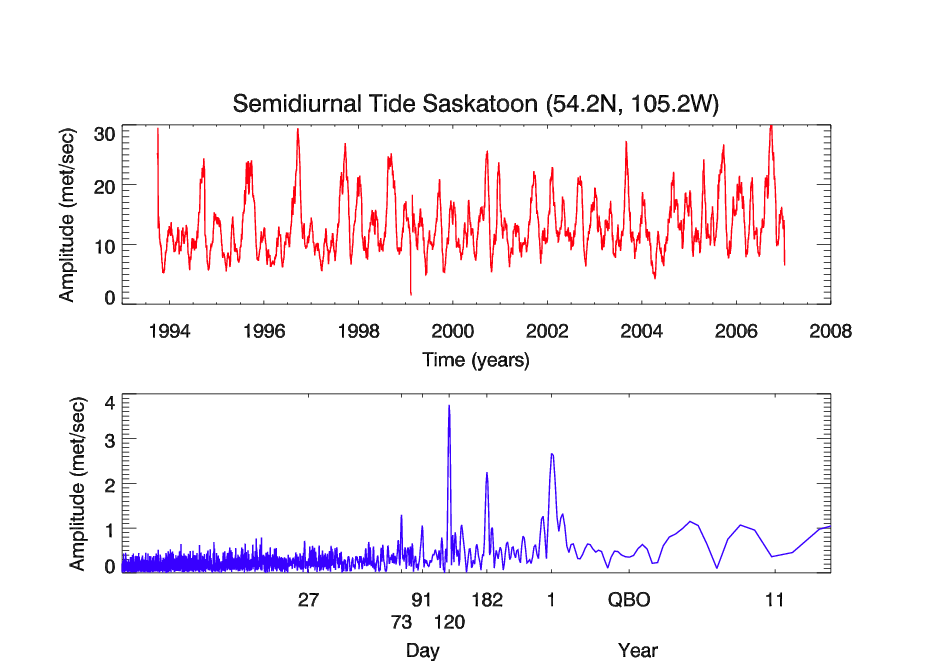 SuperDARN HF RadarsMesospheric neutral wind measurements
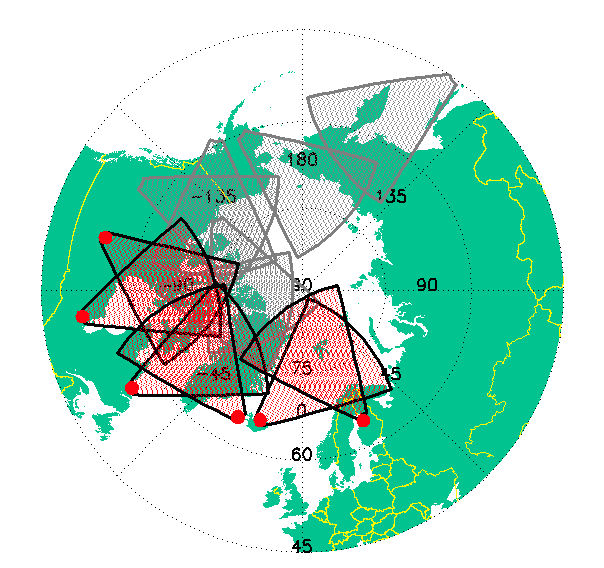 Saskatoon
Kapuskasing
Goose Bay
Hankasalmi
Stokkseyri
Pykkvibaer
Stratospheric Warming
Rise in stratospheric temperatures due to the associated breakdown of polar vortex winds
Northern hemisphere has minor warmings every winter and major warmings every ~ 2 years
Southern hemisphere rarely has major warmings
Mesosphere and thermosphere temperature and wind response
Connections to low latitude QBO
Planetary wave amplification and propagation
Sudden Stratospheric Warmings
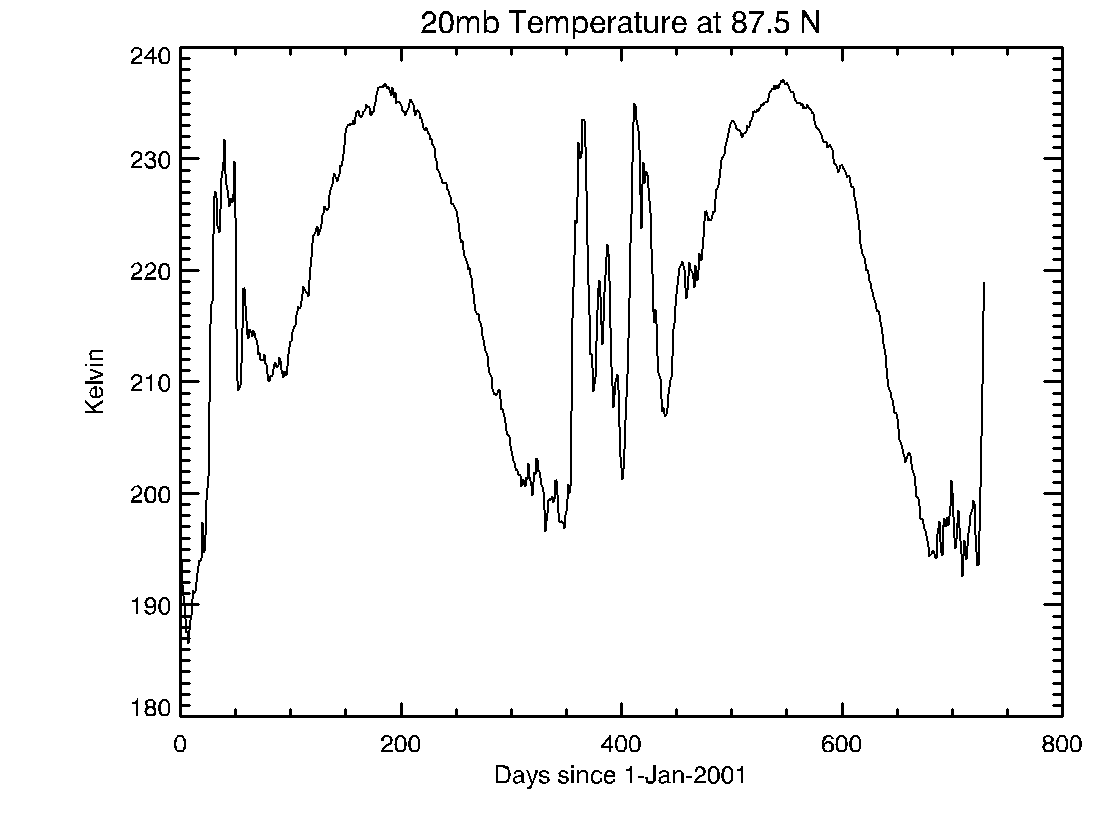 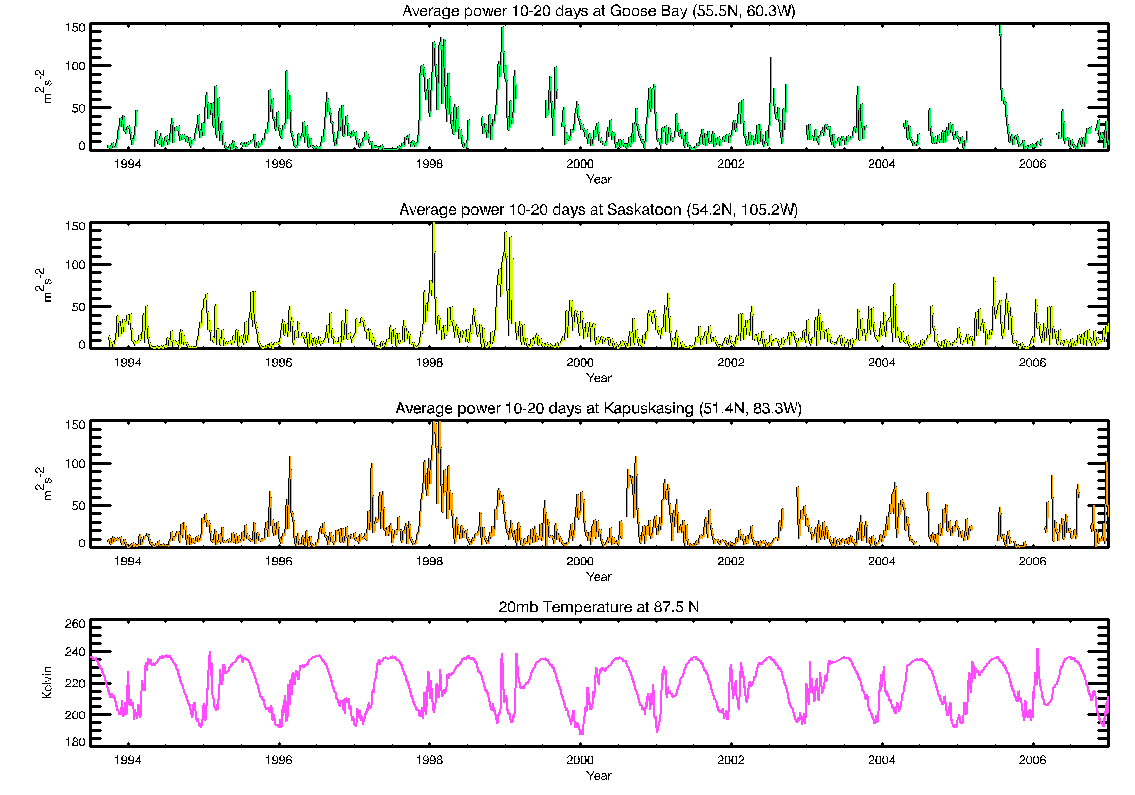 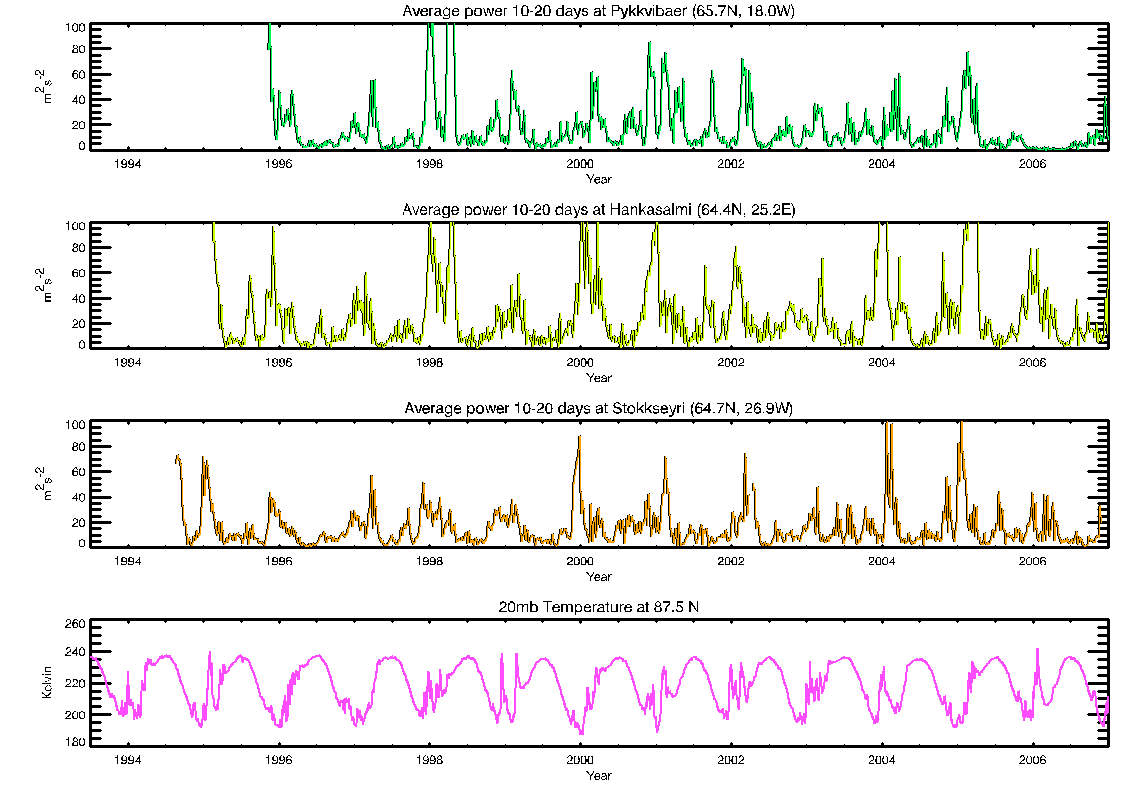